4th Current Business Issues 
in African Countries
2023
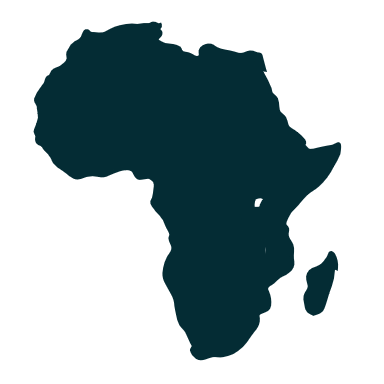 ENTREPRENEURSHIP IN THE INFORMAL SECTOR: A SOCIOECONOMIC STUDY OF THE PROBLEMS AND PROSPECTS OF VEGETABLE STREET VENDORS IN DHAKA CITY, BANGLADESH
Md. Reazul Haque, PhD 
Asif Rahman, Research Assistant 
Development Studies 
University of Dhaka, Bangladesh
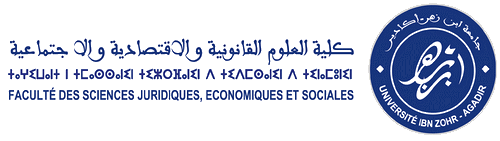 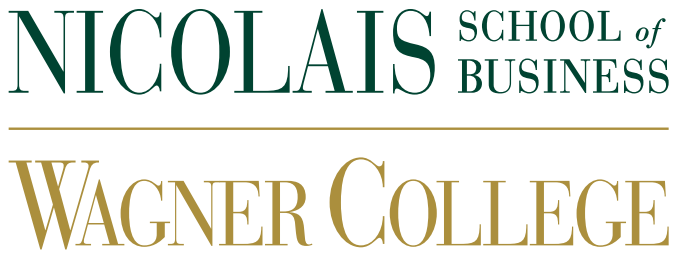 April 27 – 28, 2023                 WWW.CBIAC.NET
Introduction
In the growing urban culture of Bangladesh, as informal sector of workforce, street vendors play an important role-
Ease of entry for employability
Small scale mobile operation 
Convenient distribution of goods and services 
But they are regularly subjected to metal and physical harassment through-
Extensive rent seeking by local authorities 
Deteriorating working environment 
Economic deprivation
Objective
In this regard, the study explored a socio-economic analysis on the problems and prospects of street vendors for developing a strategy for its inclusion into formal planning process in Dhaka city

Understanding the socio-economic profile of street vendors
Identification of their capabilities and the challenges they face
Determining the necessary provisions required for successful vending
Capability Approach to Street Vendors: A Conceptual Framework
Importance of economic freedom for its intrinsic values
Convenient location for consumers 
Reasonable rates
Economic freedom is desirable because of its contribution to the expansion of social freedom
Better opportunities to pursue health care, education, formal job opportunities and break the cycle of poverty through income generation
Secured of being able to feed the family or not being looked down upon
Freedoms are essential in countering various forms of deprivations
No legal business status and constant harassment by the authorities
Economic uncertainty and violation of human rights and dignity
Socio-Demographic Profile of Vendors
Average age: 33 years
Education level is low (93% less than secondary education)
Family composition: Urban influenced (Married and nuclear family)
Low quality accommodation facilities 
Average working schedule: 9 hours
Reluctance to proper medication 
Low budget recreational activities 
Higher participation in social activities 
Reluctance of generational transition to this business 
Higher desire for education and development of children
Economic Profile of Vendors
Source of capital: Microfinance and savings
Average amount of capital in the business: BDT 10880.95 (USD 97.15)
Average daily earnings: BDT 595 (USD 5.31)
Most of them have engaged prioritizing lower capital rather than profit, risk and inheritance
64% of them work temporarily 
Three-fourth of them managed to make the ends meet only 
Close to 80% of them are outside of any organizational structure
Prospects of Street Vendors in Dhaka City
Growing urbanization and demand for vegetables - Capacity for intrinsic and instrumental exchange value

Transition from illiteracy, unemployment burden to self sufficiency and low cost expansion of entrepreneurial activities - Capabilities regarding mobility and agency 

Acknowledging the importance of recognition, regulation, education and rights to sustainable development in a generational scale - Conversion of economic freedom to social freedom
Problems of Street Vendors in Dhaka City
Lack of recognition within city planning of beautification and facilitation - Deprivation of intrinsic value 

Uncertainties around natural disasters, political unrest and perishability of commodities - Constraints on capabilities regarding mobility and agency 

Vulnerabilities in front of eviction, assault, bribery, extortion in the absence of social status, formal framework and law enforcement - Constraints on converting of economic freedom to social freedom
Recommendation
Recognition (Beyond identification)
A documentation of the hardship and physical labor, dependence on informal credit, fluctuations in the market and harassments need to be disseminated to the larger society.
Regulation (Beyond setting business rules)
Regulation of rent seeking mechanism with conducive taxation as an alternative to enhance bargaining power, social protection and capital mechanism 
Collective Action (Beyond labour union)
Controlling patronage while strengthening awareness of legal and cooperative mechanisms along with negotiation, accounting and management skills
Conclusions
The study showed that street vending, far from being a hindrance to progress and sustainable development, is in fact the basis of an alternative street economy which is people friendly

With the necessary institutional and infrastructural support, a political settlement can integrate them in the urban context rather than looking forward to eliminating them 

We must be careful about two things- the recognition, regulation and collective action must not outweigh the competitive economic advantages and flexibility of entrance that street vendors have in their informal settings
Questions and Discussion
United Nations Sustainable Development Goals
https://sdgs.un.org/goals
Topic. 
Topic

Discussion questions
How does the topic relate to issues of public concern or the common good? 
What communities might be involved in or affected by the topic? What are the histories, social contexts, assets, and needs of these communities?
What community partners (e.g., public offices, nonprofit organizations, social enterprises, faith-based organizations) could collaborate on your topic for mutual benefit and growth?